New Teacher and Principal Evaluation Instruments
U  P  D  A  T  E
1
What will Make This System Different ????
Designed to encourage more frequent, timely, and formative feedback 
Encourages multiple indicators of success, including measures of student learning.
Fosters open and collaborative campus cultures that focus on:
               
Instructional Growth
Supportive and Contextual Feedback
Development of individual and schoolwide practices that more effectively improve student learning
2
Includes multiple measures of teacher effectiveness including in and out of classroom indicators, student learning growth, and teacher self reflection.
Provide teachers and administrators with access to online dashboards that tie evaluation results directly to professional learning offerings for teachers and administrators.
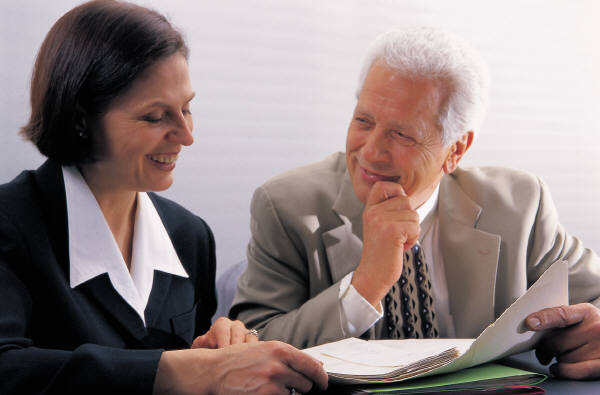 3
Where   Are   We   Now   ???
The steering committee has developed new Teacher Standards that is comprised of 6 domains, each with substandards.

These standards are aligned with the Commissioner’s priorities of student growth 

The standards were published for public comment in mid-December

These will serve as the blueprint in developing the new teacher evaluation instrument.
4
What Are The New Standards ????
Domain 1
Instructional Planning and Delivery
Domain 2
Knowledge of Students and Student Learning
Domain 3
Content Knowledge and Expertise
Domain 4
Learning Environment
Domain 5
Data-Driven Practice
Domain 6
Professional Practices and Responsibilities
5
What is the committee doing now ???
The steering  committee is now looking at 5 rubrics from several states, including the TAP rubric.

They will create a rubric that works best for Texas and aligns with the standards that have already been created.

The committee is also is considering a possible structure for the new teacher evaluation
6
What Can We Expect For 2014-2015 ?
65 school districts from across the state have volunteered to participate in a pilot project with the new evaluation instrument in 2014-2015.
There are 7 districts in Region 17 that will be participating.
This summer, each of the pilot districts will receive a two day training on the new instrument.
There will be three groups receiving training:
		
	Teachers
    Principals
    Central Office Personnel
7
Region 17 Districts Participating
The following districts in Region 17 will be participating in the pilot program

Abernathy
Cotton Center
Crosbyton
Denver City
Levelland
Lorenzo
Shallowater
8
Statewide  Rollout  in  2015-2016
The new evaluation instrument will be implemented statewide in 2015-2016
Beginning in the spring of 2015, ESC staff will lead and co-lead a 2 day appraiser training with districts.
Teacher training on the new instrument will also need to be arranged.

	Will  ILD  Still Be Required Prior To Appraiser Training ?

At this point, TEA has not yet decided whether ILD will be a prerequisite prior to taking the appraiser training.
9
Changes  Coming  To  ILD
A new version of ILD will be implemented in the summer of 2015.  Work has not yet began on this, so we do not know what it will look like.

ILD trainers will have to be recertified in the new version.

Those that are not ILD trainers will not have to be recertified.

S T A Y    T U N E D
10
Principal  Evaluation  Standards
New Principal Standards have also been proposed.
Standard 1
Instructional Leadership:  The principal is responsible for ensuring every student receives high quality instruction.

Standard 2
Human Capital:  The principal is responsible for ensuring there are high quality teachers and staff in every classroom and throughout the school.
11
Principal Evaluation Standards, contd.
Standard 3
Executive Leadership:  The principal demonstrates a relentless focus and personal responsibility for improving student outcomes.

Standard 4
School Culture:  The principal is responsible for establishing and implementing a shared vision and culture of high expectations for all students.

Standard 5
Strategic Operations:  The principal implements systems that align with the school’s vision and improve the quality of instruction.
12
Principal Evaluation Contd.,
This group also has a steering committee that has developed standards and is working on the evaluation instrument this month.  

The timeline for the principal appraisal will be similar to the timeline for the teacher evaluation instrument.
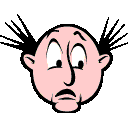 13
How Will I Stay Updated On All This  ?
There is a website that is now available and will serve as a repository for frequent updates to both the teacher and principal evaluation process.

http://txcc.sedl.org/tea
14
ESC  Contacts
Ty Duncan					Larry Williams
281-5832					281-5808
tduncan@esc17.net				lbwilliams@esc17.net
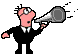 15